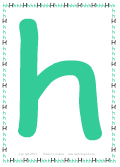 Luyện từ và câu 4
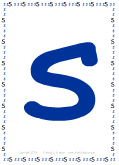 a
q
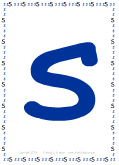 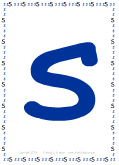 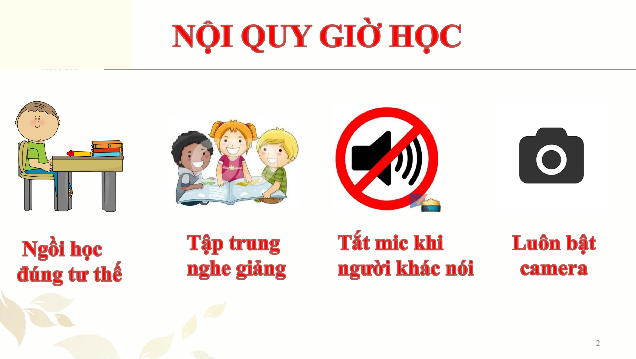 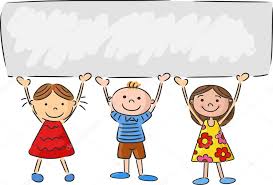 Khởi động
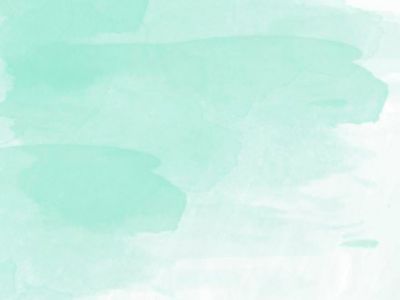 Mỗi một ô chữ hàng ngang ứng với một câu đố. 
Con hãy giải các ô chữ để tìm được từ khóa hàng dọc.
TRÒ CHƠI Ô CHỮ
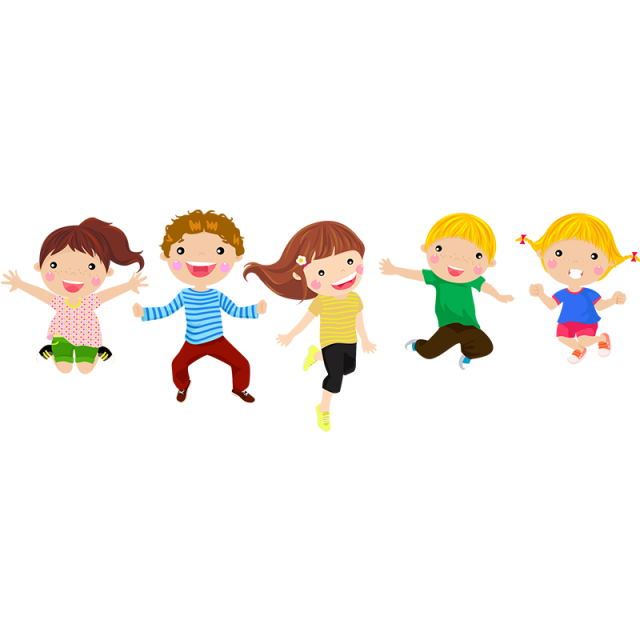 1
1
D
Ế
2
N
A
2
3
B
A
N
3
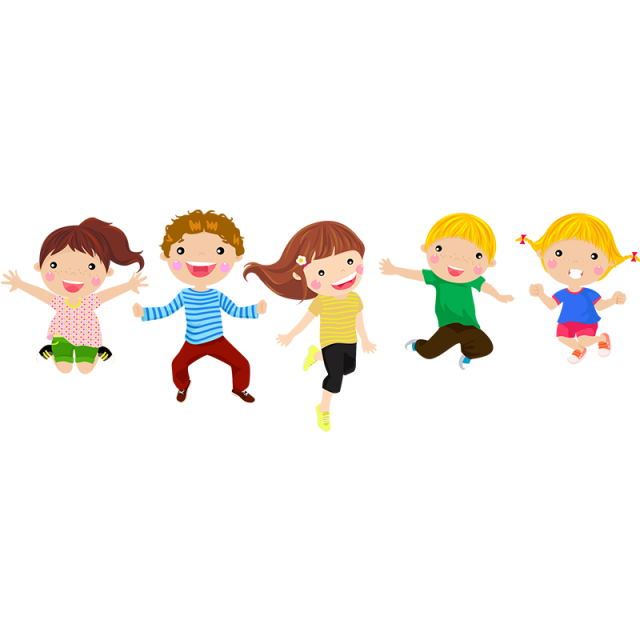 4
G
H
Ế
4
5
T
Ủ
5
6
6
G
Ừ
N
G
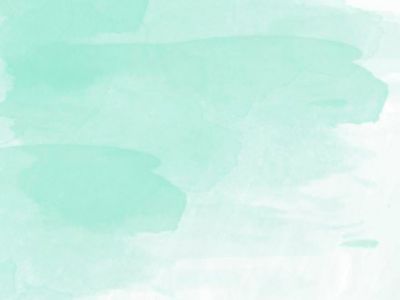 Một mình ẩn dưới đất sâu
Hát ca suốt cả đêm thâu không ngừng
Gặp bạn chưa kịp vui mừng
Đã giương càng cánh để mà chọi nhau.
Là con gì?
QUAY VỀ
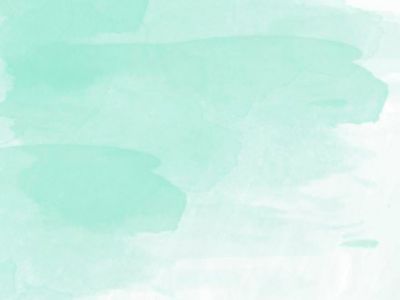 Quả gì nhiều mắt
Khi chín nứt ra
Ruột trắng nõn nà
Hạt đen nhanh nhánh.
     Là quả gì?
QUAY VỀ
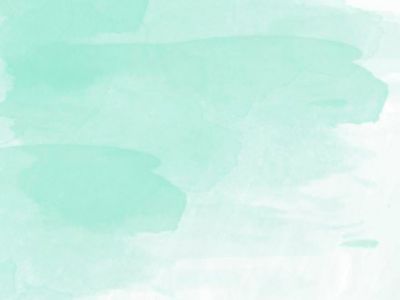 Hoa gì trắng xóa núi đồi
		     Bản làng thêm đẹp khi trời vào xuân.		
                              Là hoa gì?
QUAY VỀ
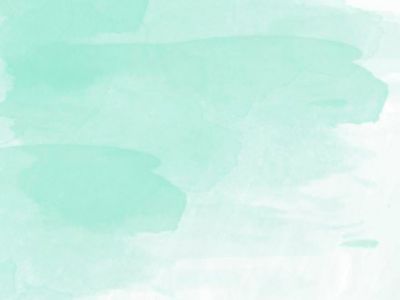 Có chân mà chẳng biết đi
	                Có mặt phẳng lì cho bé ngồi lên.			
                              Là cái gì?
QUAY VỀ
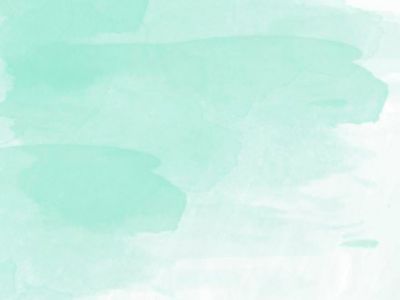 Cái gì sừng sững
Đứng ở góc nhà
Bé mở cửa ra
Lấy quần áo đẹp	.		
                      Là cái gì?
QUAY VỀ
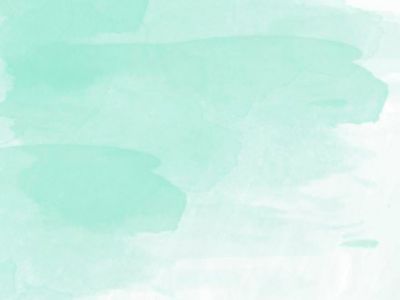 Một bà áo bạc da vàng
		Tính tình nóng nảy già càng cay hơn. 			
                              Là củ gì?
QUAY VỀ
Danh từ
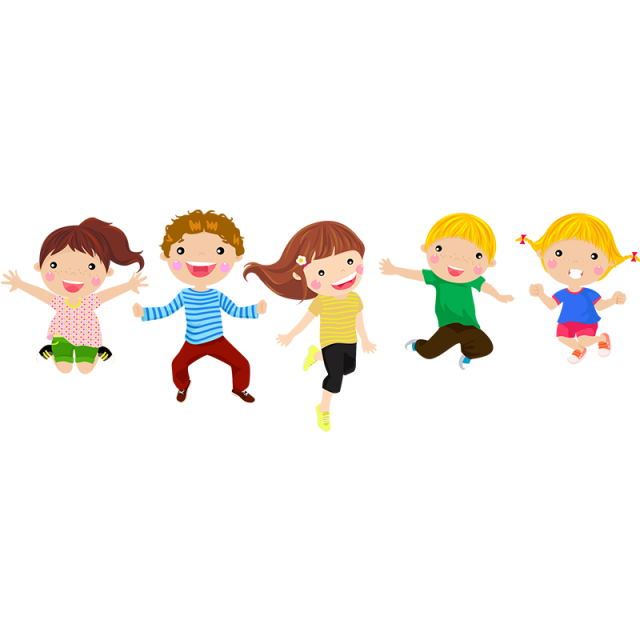 Yêu cầu cần đạt
HS hiểu danh từ là những từ chỉ sự vật (người, vật, hiện tượng, khái niệm hoặc đơn vị).
Xác định được danh từ trong câu, đặc biệt là danh từ chỉ khái niệm.
Biết đặt câu với danh từ.
1
2
3
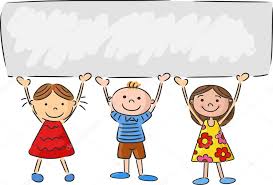 Hình thành kiến thức mới
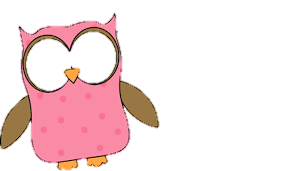 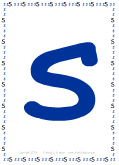 Hoạt động 1. 
Nhận xét
I. Nhận xét: 
1. Tìm các từ chỉ sự vật trong đoạn thơ sau:
    Mang theo truyện cổ tôi đi
Nghe trong cuộc sống thầm thì tiếng xưa
Vàng cơn nắng, trắng cơn mưa
Con sông chảy có rặng dừa nghiêng soi
Đời cha ông với đời tôi
Như con sông với chân trời đã xa
Chỉ còn truyện cổ thiết tha
Cho tôi nhận mặt ông cha của mình.
                                                    LÂM THỊ MỸ DẠ
2. Xếp các từ em mới tìm được vào nhóm thích hợp:
Khi nói đến “cuộc đời”, “cuộc sống”, con có nếm, ngửi, nhìn được không?
Danh từ chỉ người là gì?
Danh từ là gì?
Thế nào là danh từ chỉ khái niệm?
Danh từ chỉ đơn vị là gì?
Danh từ chỉ người là những từ dùng để chỉ người.
Không thể nếm, ngửi, nhìn được về “cuộc đời”, “cuộc sống” vì nó không có hình thái rõ rệt.
Danh từ là từ chỉ người, vật, hiện tượng, khái niệm, đơn vị.
Là những từ dùng để chỉ những sự vật có thể đếm, 
định lượng được.
Danh từ chỉ khái niệm là chỉ những sự vật không có 
hình thái rõ rệt.
Danh từ chỉ khái niệm
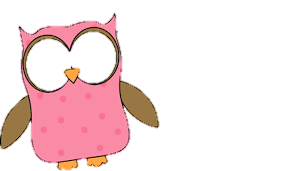 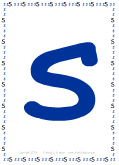 Hoạt động 2. 
Ghi nhớ
II. Ghi nhớ
Danh từ là những từ chỉ sự vật (người, vật, hiện tượng, khái niệm hoặc đơn vị).
Con hãy lấy ví dụ về mỗi loại danh từ!
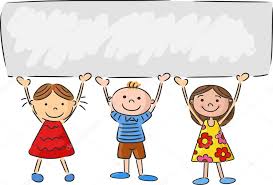 Luyện tập - thực hành
Bài 1. Tìm danh từ chỉ khái niệm trong số các danh từ được in đậm dưới đây:
Một điểm nổi bật trong đạo đức của Chủ tịch Hồ Chí Minh là lòng thương người… Chính vì thấy nước mất, nhà tan… mà Người đã ra đi học tập kinh nghiệm của cách mạng thế giới để về giúp đồng bào.
                                                                                                                                                                                     Theo TRƯỜNG CHINH
Bài 1. Tìm danh từ chỉ khái niệm trong số các danh từ được in đậm dưới đây:
Một điểm nổi bật trong đạo đức của Chủ tịch Hồ Chí Minh là lòng thương người… Chính vì thấy nước mất, nhà tan… mà Người đã ra đi học tập kinh nghiệm của cách mạng thế giới để về giúp đồng bào.
                                                                                                                                                                                     Theo TRƯỜNG CHINH
Vì “nước”, “nhà” là danh từ chỉ vật, “người” là danh từ chỉ người. Những sự vật này ta có thể nhìn thấy hoặc sờ thấy được.
Tại sao các từ: “nước”, “nhà”, “người” không phải là danh từ chỉ khái niệm?
Tại sao từ “cách mạng” là danh từ chỉ khái niệm?
Vì “cách mạng” nghĩa là cuộc đấu tranh về chính trị hay kinh tế mà ta chỉ có thể nhận thức trong đầu, không nhìn, chạm,… được.
Bài 1 con đã đạt được mục tiêu nào của bài?
HS hiểu danh từ là những từ chỉ sự vật (người, vật, hiện tượng, khái niệm hoặc đơn vị).
Xác định được danh từ trong câu, đặc biệt là danh từ chỉ khái niệm.
Biết đặt câu với danh từ.
1
2
3
Bài 2. Đặt câu với một danh từ chỉ khái niệm em vừa tìm được.
Trong câu có danh từ chỉ khái niệm ở bài tập 1.
Đầu câu viết hoa chữ cái đầu, cuối câu có dấu câu phù hợp.
Khi đặt câu ở bài 2 con cần lưu ý điều gì?
Bài 2 con đã đạt được mục tiêu nào của bài?
HS hiểu danh từ là những từ chỉ sự vật (người, vật, hiện tượng, khái niệm hoặc đơn vị).
Xác định được danh từ trong câu, đặc biệt là danh từ chỉ khái niệm.
Biết đặt câu với danh từ.
1
2
3
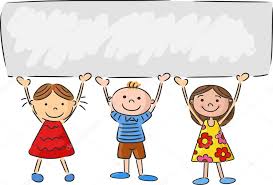 Vận dụng
Danh từ là gì?
Danh từ chỉ đơn vị là gì?
Danh từ chỉ khái niệm là gì?
Là những từ dùng để chỉ những sự vật có thể đếm, định lượng được.
Danh từ là những từ chỉ sự vật (người, vật, hiện tượng, khái niệm hoặc đơn vị).
Danh từ chỉ khái niệm là chỉ những sự vật không có hình thái rõ rệt.
Về nhà con cần:
Tìm thêm các danh từ.
Đặt câu với danh từ con tìm được.
Chuẩn bị bài sau: Danh từ chung và danh từ riêng.
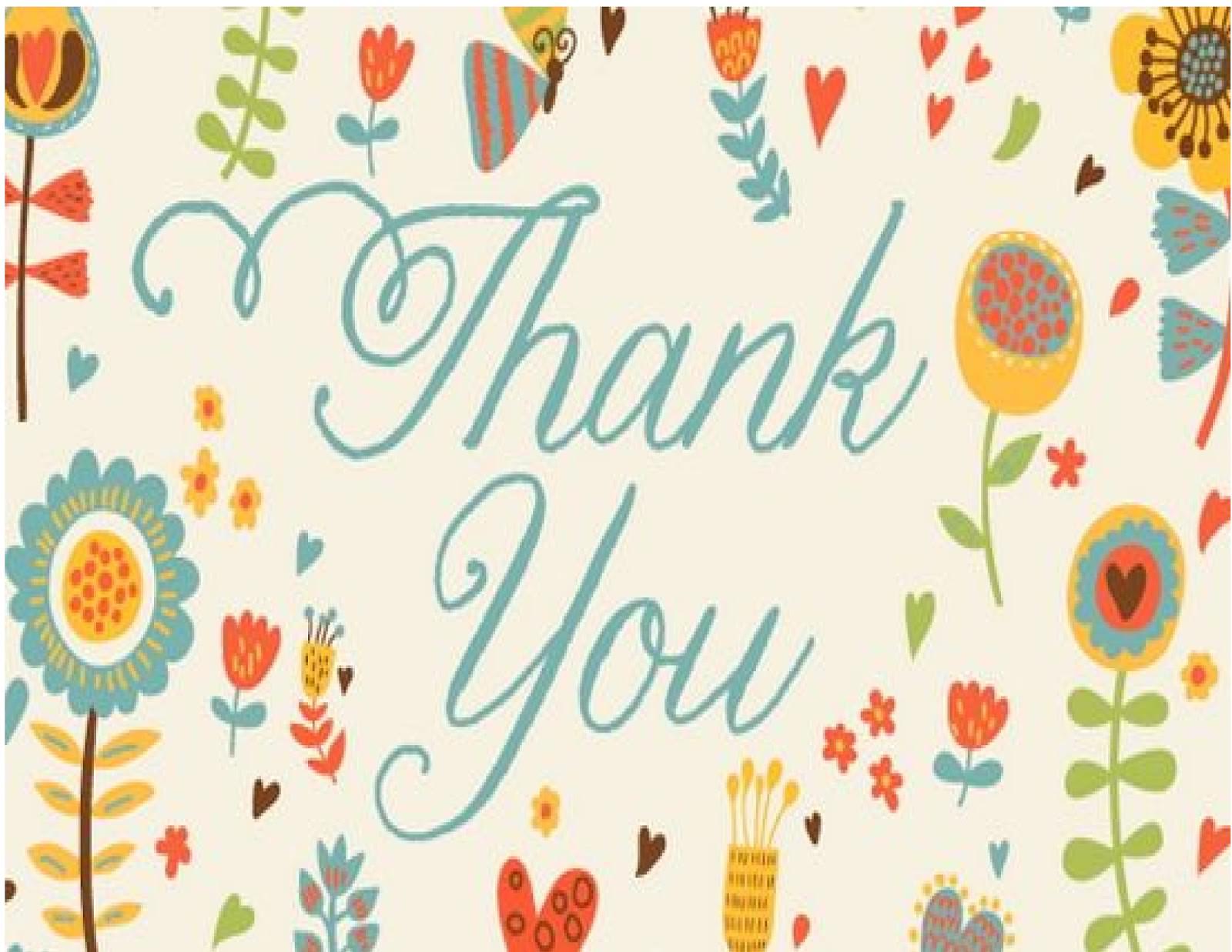